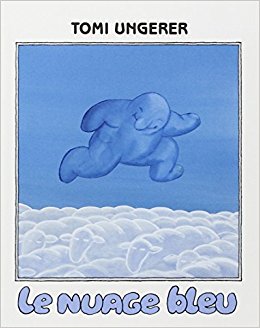 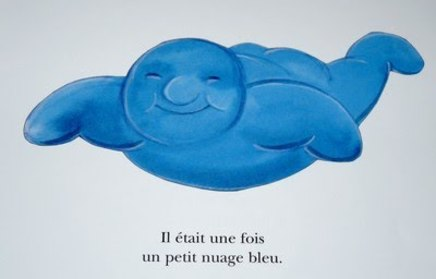 Il était une fois un petit nuage bleu.
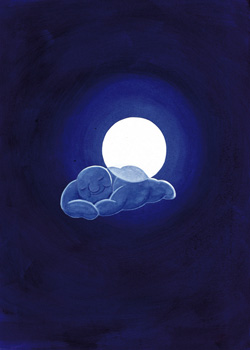 Il vivait heureux
la lune était son amie.
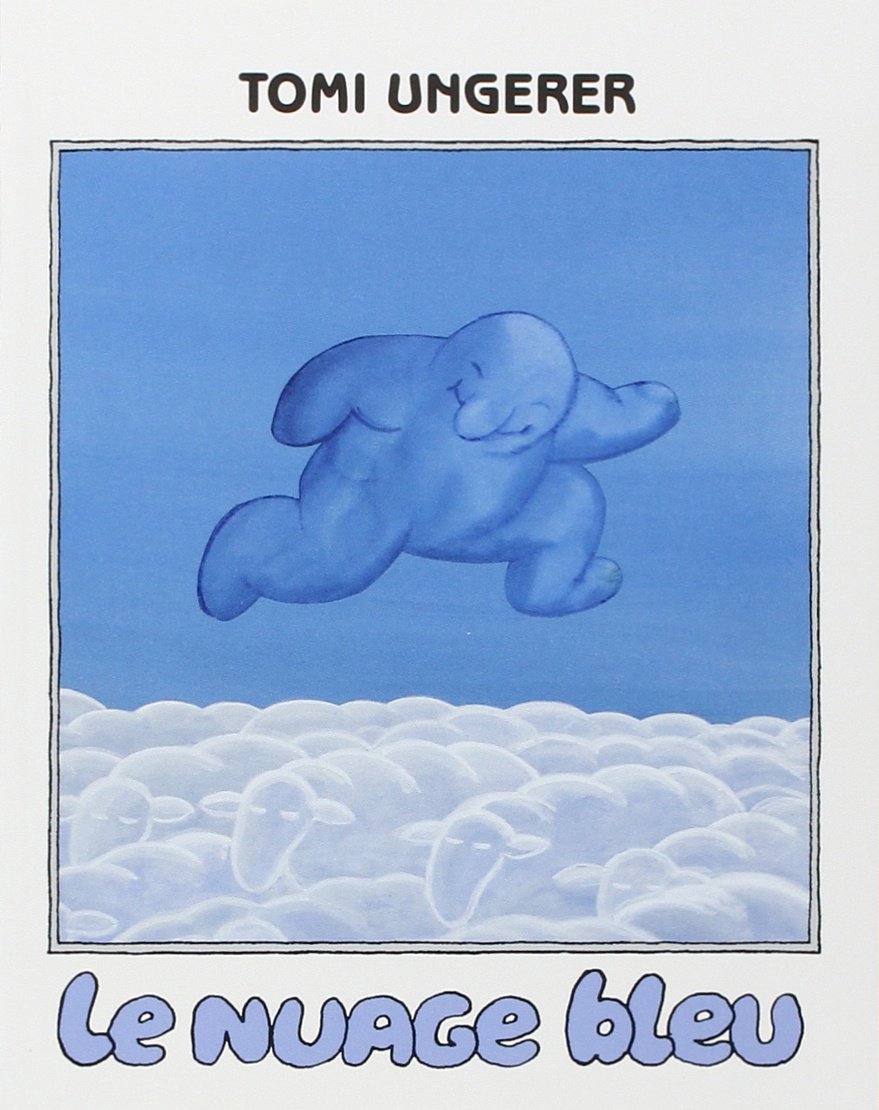 Il ne suivait jamais 
les troupeaux de nuages.

Il allait au gré de ses envies.
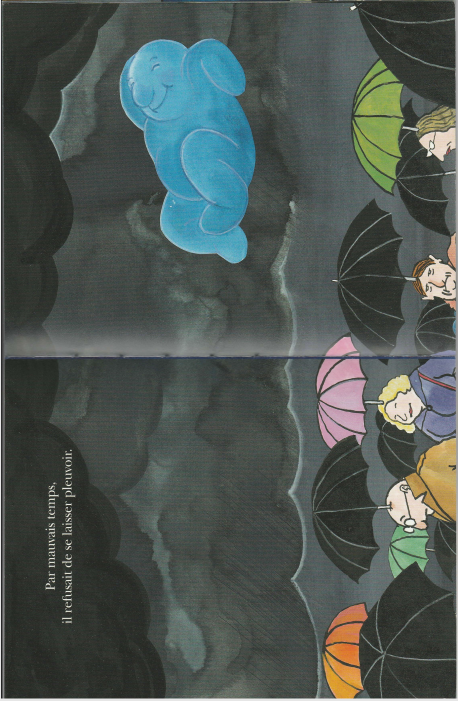 Par mauvais temps, 
il refusait de se laisser pleuvoir.
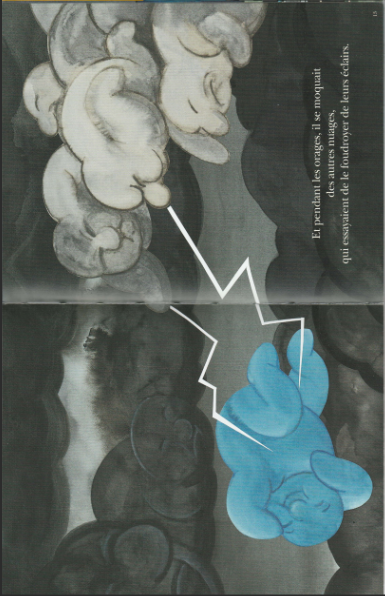 Et pendant les orages, 
il se moquait des autres nuages, 
qui essayaient de la foudroyer 
de leurs éclairs.
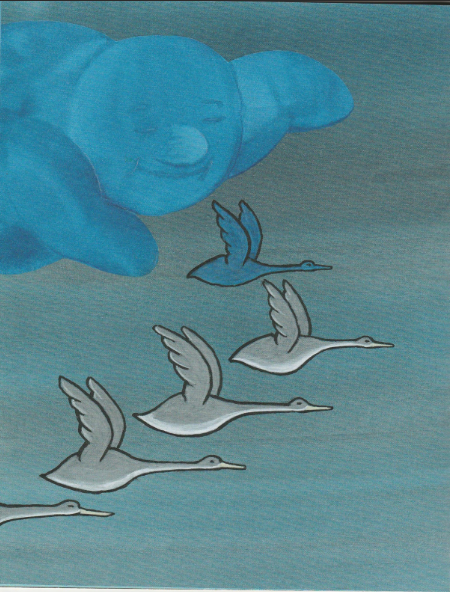 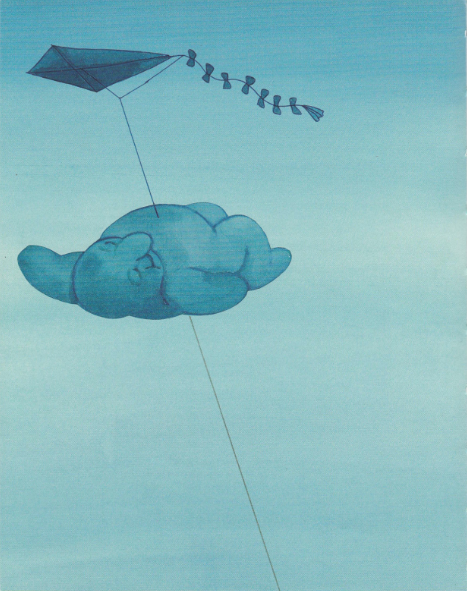 Les cerfs-volants 
qui le traversaient ressortaient tout bleus.
Les oiseaux aussi.
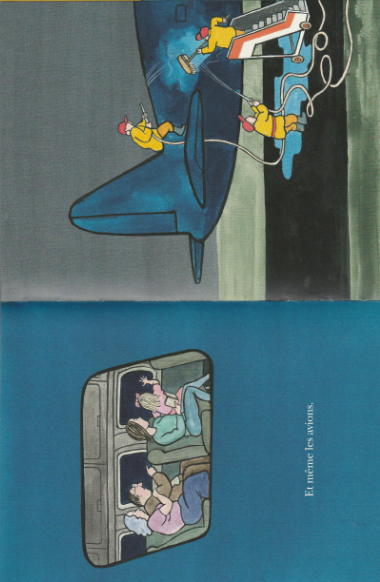 Et même les avions.
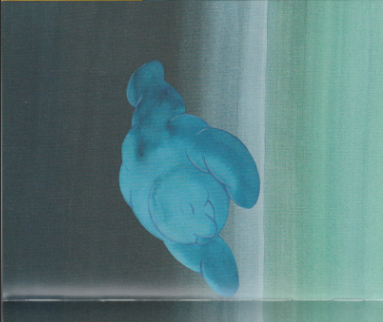 Comme il ne pleuvait pas, 
le nuage bleu devenait 
de plus en plus gros.

Curieux de voir le monde, 
il entreprit un voyage…
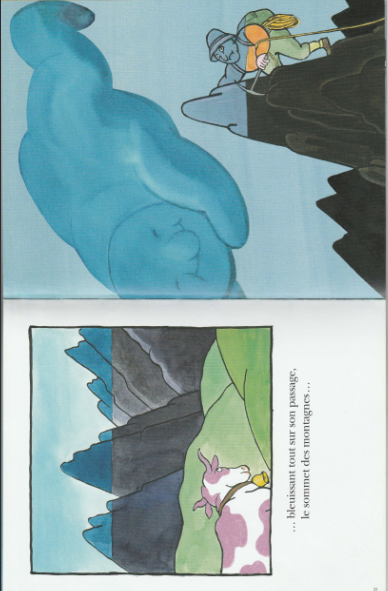 … bleuissant tout sur son passage, 
le sommet des montagnes...
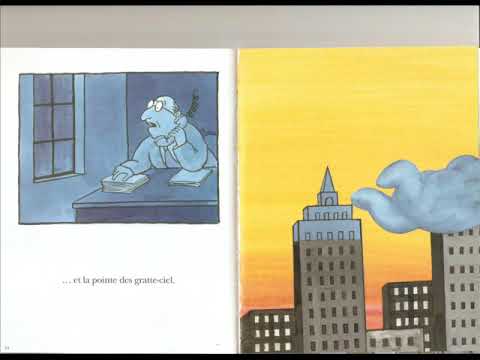 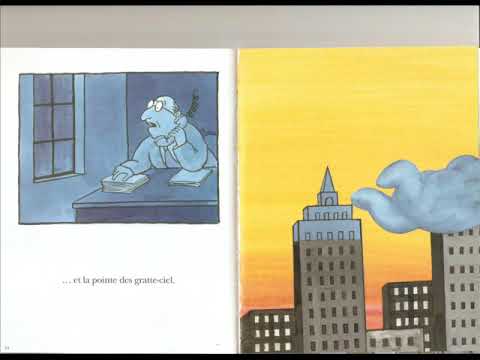 … et la pointe des gratte-ciel.
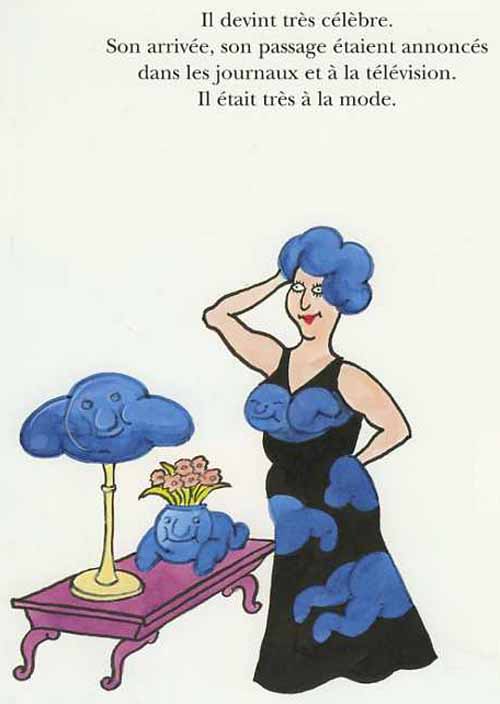 Il devint très célèbre.
 
Son arrivée, son passage étaient annoncés dans 
les journaux et à la télévision.
 
Il était très à la mode.
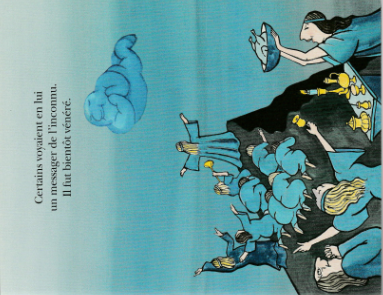 Certains voyaient en lui un messager de l’inconnu.

Il fût bientôt vénéré.
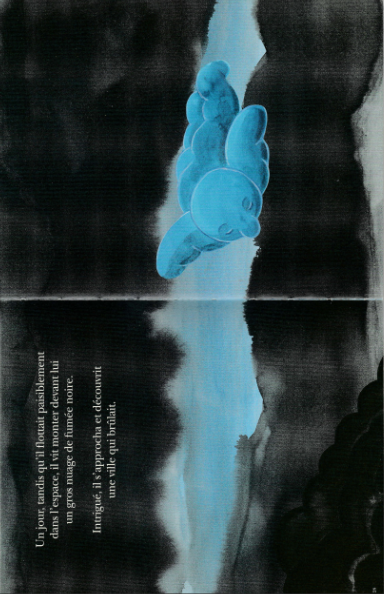 Un jour, tandis qu’il flottait paisiblement dans l’espace, 
il vit monter devant lui un gros nuage de fumée noire.
Intrigué, il s’approcha et découvrit une ville qui brûlait.
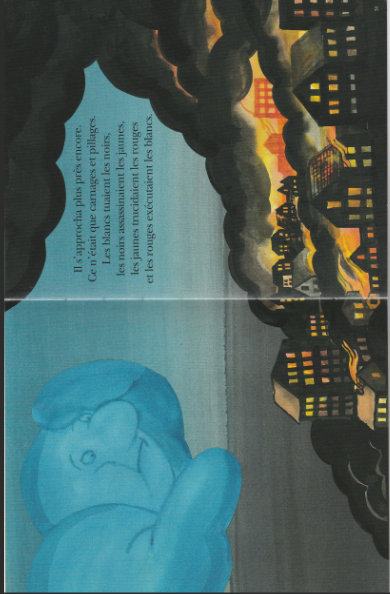 Il s’approcha plus 
près encore. 
Ce n’était que 
des carnages et pillages.
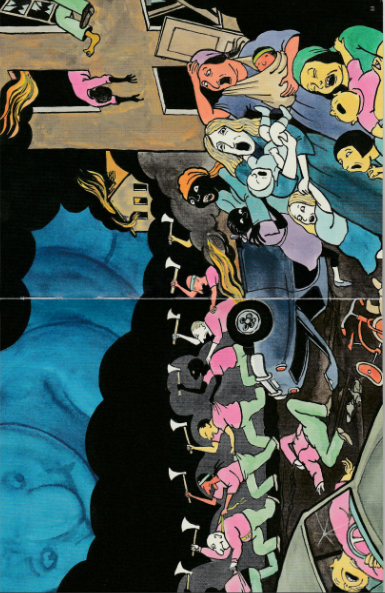 Les blancs tuaient les noirs, les noirs assassinaient les jaunes, 
les jaunes trucidaient les rouges et les rouges exécutaient les blancs.
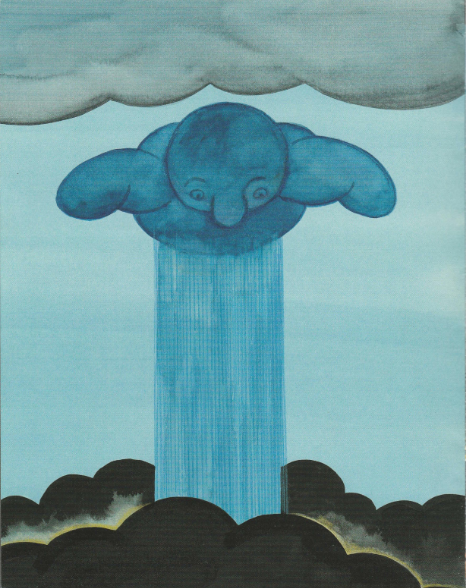 Horrifié par tant de violence, 
le nuage bleu prit une grande décision. 

Pour éteindre le brasier, 
il se laissa pleuvoir, à verse.
 
Ce fut un déluge bleu.
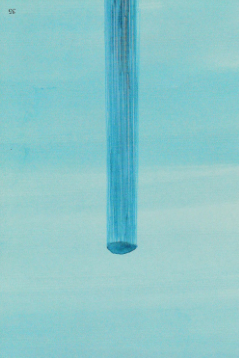 Il se vida jusqu’à la dernière goutte.
 
Et disparut.
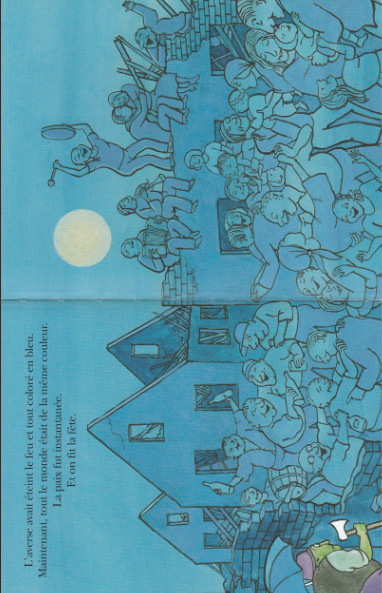 L’averse avait éteint le feu et tout coloré en bleu.
 
Maintenant, 
tout le monde était de la même couleur.
 
La paix fut instantanée.
 
Et on fit la fête.
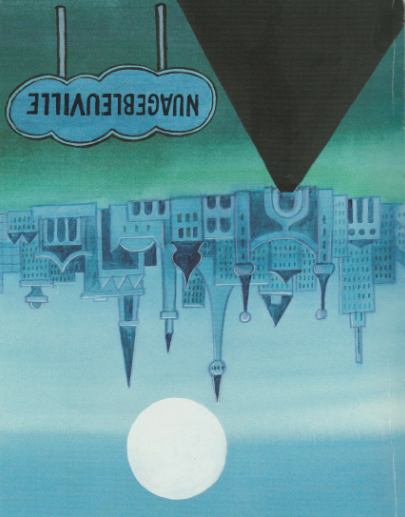 Une nouvelle ville 
émergea des ruines. 

Une ville dont les bâtiments
étaient peint en bleu, 
en souvenir du nuage bleu 
qui s’était sacrifié.